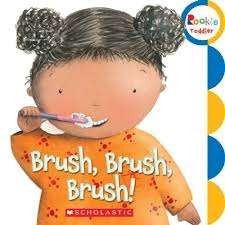 Methods of tooth brushing
SCRUB
Bristle placement: horizontal on gingival margin
Motion :anterior posterior direction
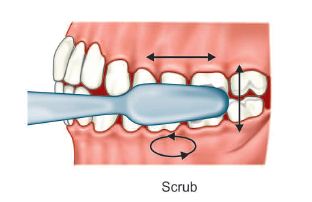 BASS
Bristle placement: apical towards gingiva into sulcus at 45degree of  tooth surface
Motion :short back & forth vibratory motion while bristles remain in  sulcus
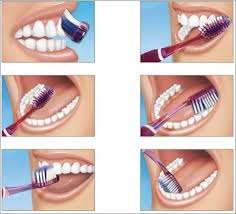 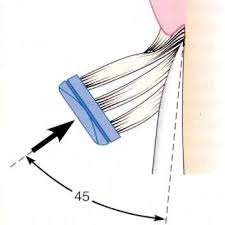 Charters
Bristle placement: coronally 45degree sides of bristle half on teeth  and half on gingiva
Motion: small circular motion with apical movement
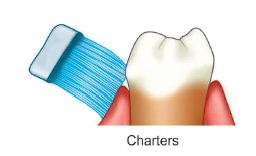 Fones
Bristle placement: perpendicular to tooth
Motion :with teeth in occlusion ,move brush in rotatory motion
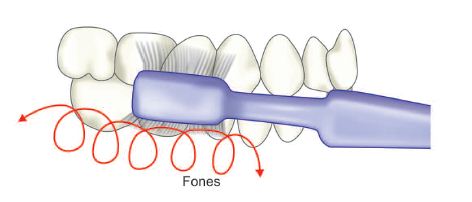 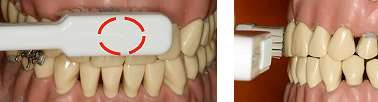 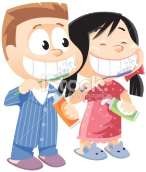 Roll
Bristle placement:apically ;parallel to tooth and then over tooth  surface
Advantage
     Good gingival stimulation
Disadvantage
       Doesn’t	clean sulcus
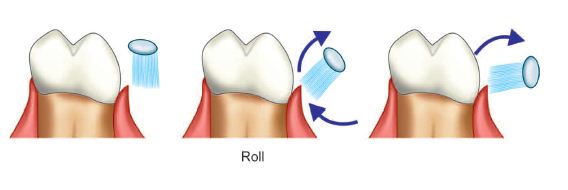 Stillmans
Bristle placement :on buccal and lingual apically at an oblique angle  to long axis of tooth
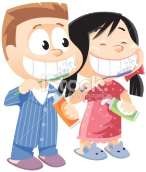 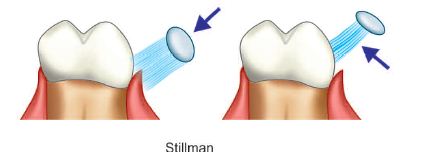 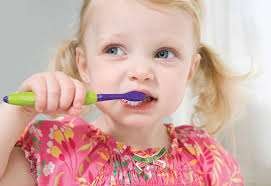 Modified stillmans
Bristle placement: pointing apically at an angle of 45 degree to tooth  surface
Motion: apply pressure as in stillmans method but vibrate brush also  movie occlussaly
Advantage
Good gingival stimulation  Easy to master
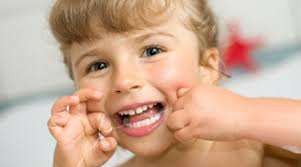 INTERDENTAL CLEANING AIDS
Dental floss
First paper - published by Parmly in 1819
1882 codman and shurtuff -  1st commercial floss made of silk .
  Dr Charles C Bass - recommended nylon floss is superior to silk
 Johnson and Johnson Company - first to patent dental floss
Floss constructed with help of individual filament 2 to 3 D thick.
Types
         Twisted and non twisted
         Banded and non banded
         Thin and thick
         Microfilament and macrofilament
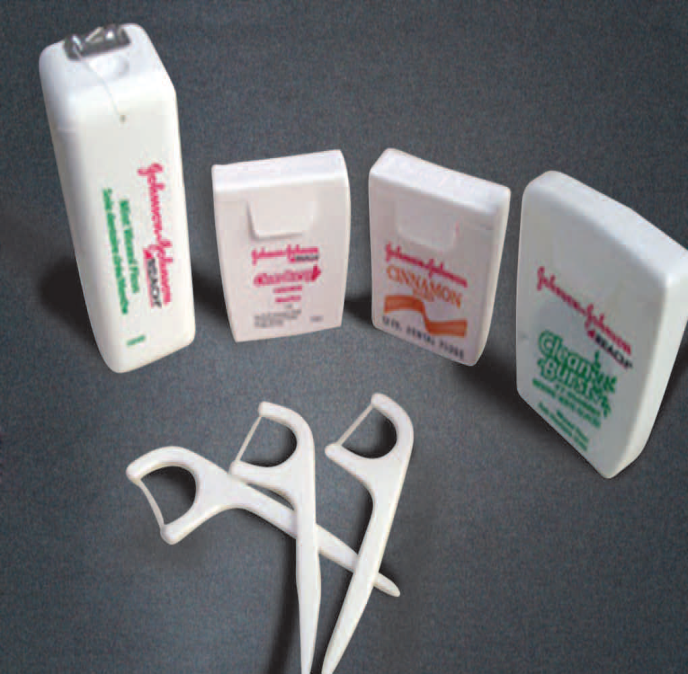 Type I – unbonded dental floss compossed of yarn having no additives
Type II –bonded dental floss composed of yarn having no additives  other than binding agent or agent of cosmetic performance
Type III- bonded or unbonded having drug for therapeutic usage
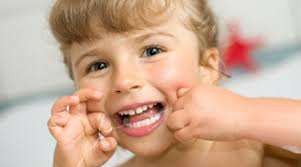 [Speaker Notes: According to ADA specification:]
Technique
String floss method
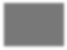 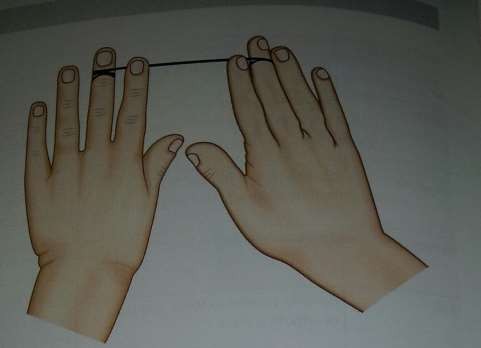 Circle floss method
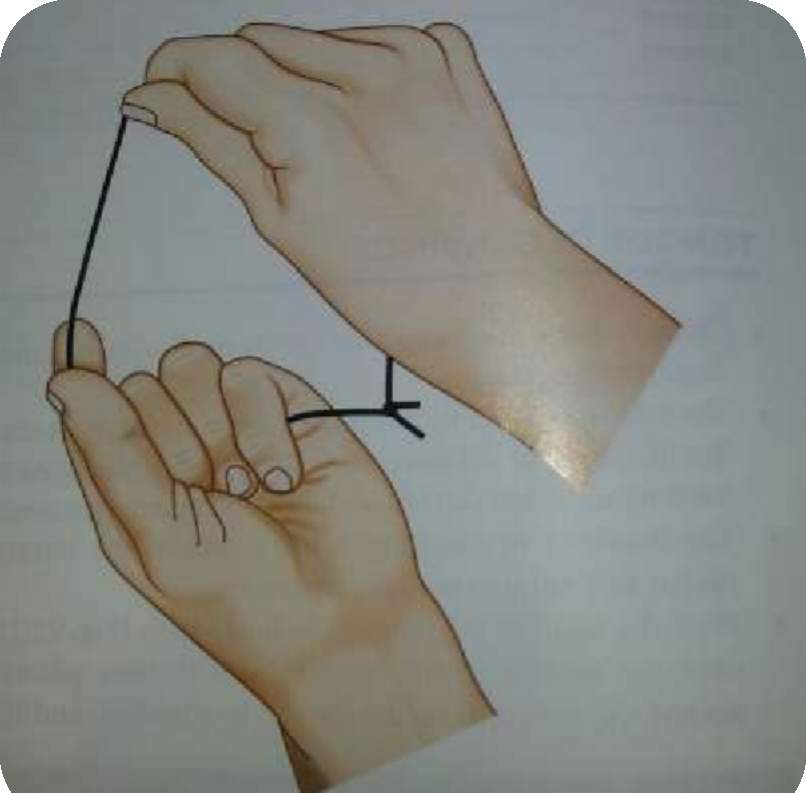 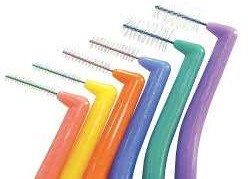 Interproximal brushes
Cone shaped brushes made of bristles mounted on handle ,single  tufted brushes or small conical brushes.
Cleaning interdental spaces
Inserted interproximally and activated in short back and forth strokes  in between teeth.
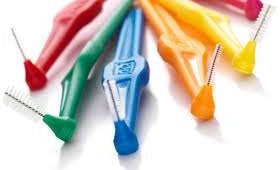 For best cleaning efficiency the diameter of brush should be slightly  larger than gingival embressure.
Single tufted more effective on lingual surface of mandibular molar  and premolar
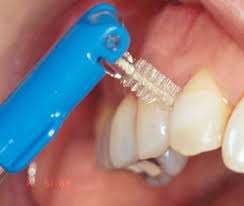 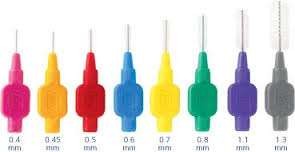 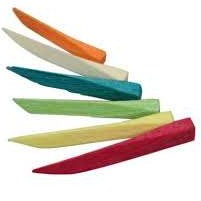 Wooden tips
used with or without a handle
Soft triangular wooden tips such as a stemu dent	are placed in  interdental spaces.
Made up of bass wood or balsa wood
Use limited to facial surfaces
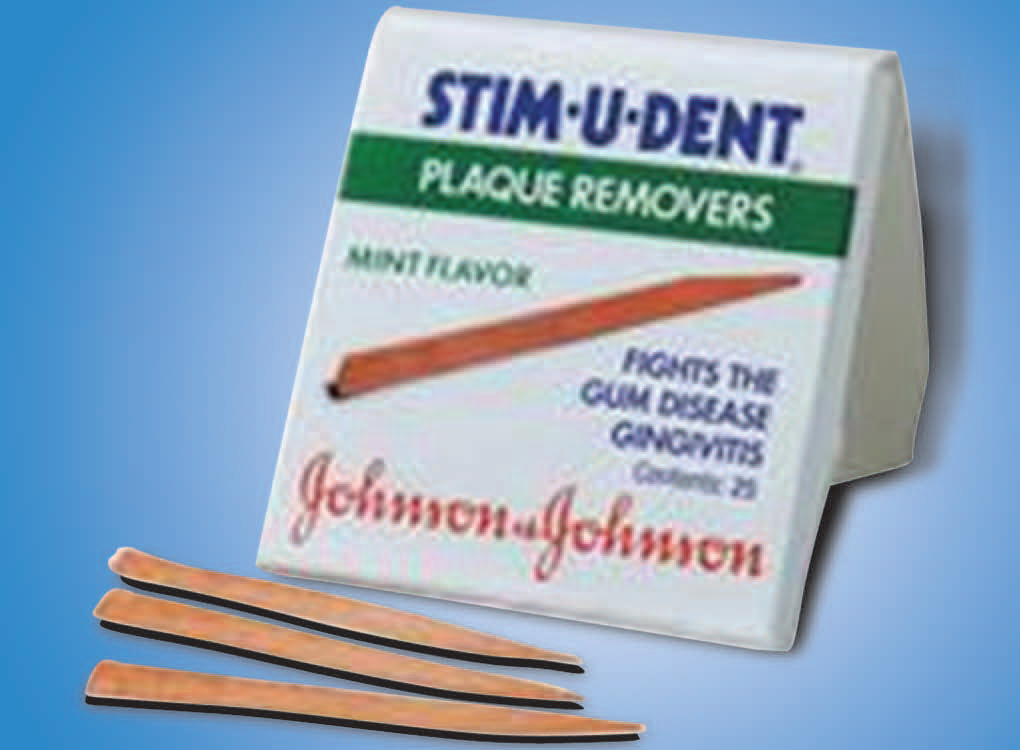 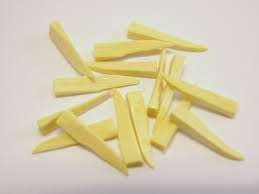 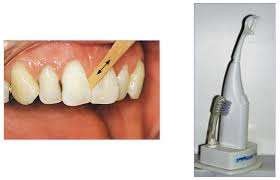 Chemical plaque control
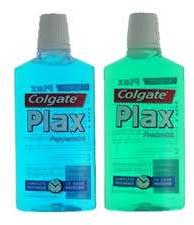 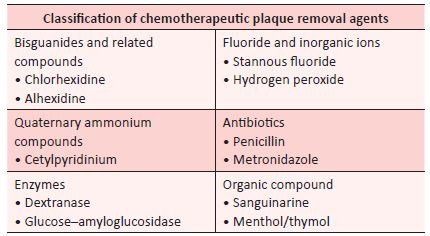 ADA has accepted two agents as plaque control agents
Prescription chlorhexidine rinse
Non prescription essential oil rinse
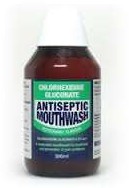 Chlorhexidine gluconate(0.2%)
Primary agent for chemical plaque control
Cationic bisbigunide which is effective  against array of microorganism(gram positive,negative, fungi,  yeast,virus)
Exhibits both antiplaque and antibacterial property.
It is bacteriostatic at low concentration and bacteriocidal at high  concentration.
Mechanism of action
The bacterial cell is negatively charged so cationic chlorhexidine  molecule is rapidly attracted to negatively charged bacterial cell  surface.

This alters integrity of bacterial cell membrane

Chlorhexidine attracted towards innercell membrane
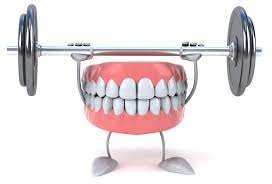 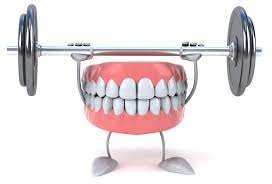 It binds to phospholipids on inner membrane

Increased permeability of inner membrane

Leakage of low molecular weight component such as potassium

Exhibits antimicrobial action
Prevents pellicle formation

Prevents adsorption	of bacterial cell wall on to tooth surface

	Prevents binding of mature	plaque
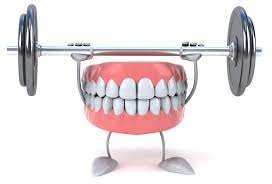 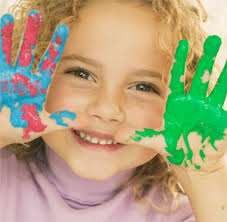 Adverse effects
Brownish staining of teeth
Loss taste sensation
Stenosis of parotid duct
Oral mucosal erosion
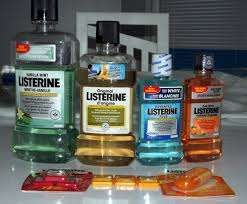 Essential oil
Oldest form of mouthwash.
Most popular one is listerine
Combination of phenol related essential oil,thymol and eucalyptol  mixed with menthol and methyl salicylate.
It has shown plaque reduction in range 20-34% gingivitis reduction 20
-34%
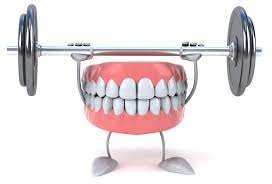 Mechanism of action
Cell wall disruption and inhibition	of bacterial enzymes
Adverse effects
Intial burning sensation and bitter taste in mouth
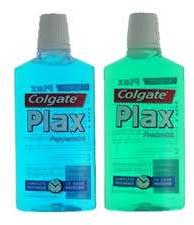 Quaternary ammonium compounds
Commonly used are cetylpyridinium chloride at 0.05%.
Cationic and binds to oral tissues but not strong as bisbiguanide.
When used orally they bind strongly to plaque and tooth surface but  are released	from binding site rapidly
Mechanism of action
Ability to rupture the cell wall and alter cytoplasmic contents.
Adverse effects
Yellow brownish discoloration of tongue and gingival margin of tooth
Burning sensation
Occasional desquamation
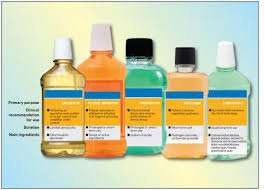 Sanguinarine
Used both mouth wash and tooth paste
Alkaloid extract from blood root plant sangunialic cancidense
Contain the extract at 0.3 and 0.2 zinc chloride
Adverse effect burning sentation
Helps in plaque reduction and reduction in gingivitis
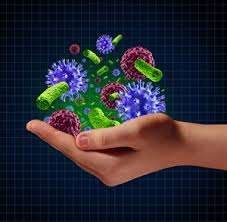 Enzymes
Active agents
They can break already formed matrix of plaque and calculus
Eg	mucinax
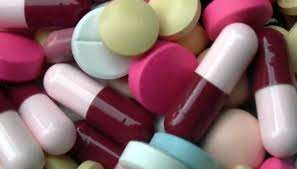 Antibiotics
Antibiotics such as vancomycin,erythromycin,nidamycin and  kanamycin has used for plaque control.
However due potential problem of bacterial resistance and  hypersensitivity reaction use of theses agents have been reduced  considerably.
Take away home messageae
Home dental care should begin in infancy.
Usually a soft nylon bristle ,rounded,multi-tuffled with a long neck is preferred.
Powdered brushes are preferred choice in disabled children.
For people who can not grasp and hold brush handle is attached to Velcro strap on the palm.
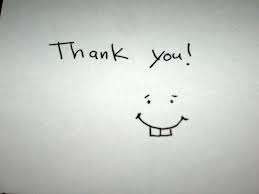